La retraite progressive en 1h
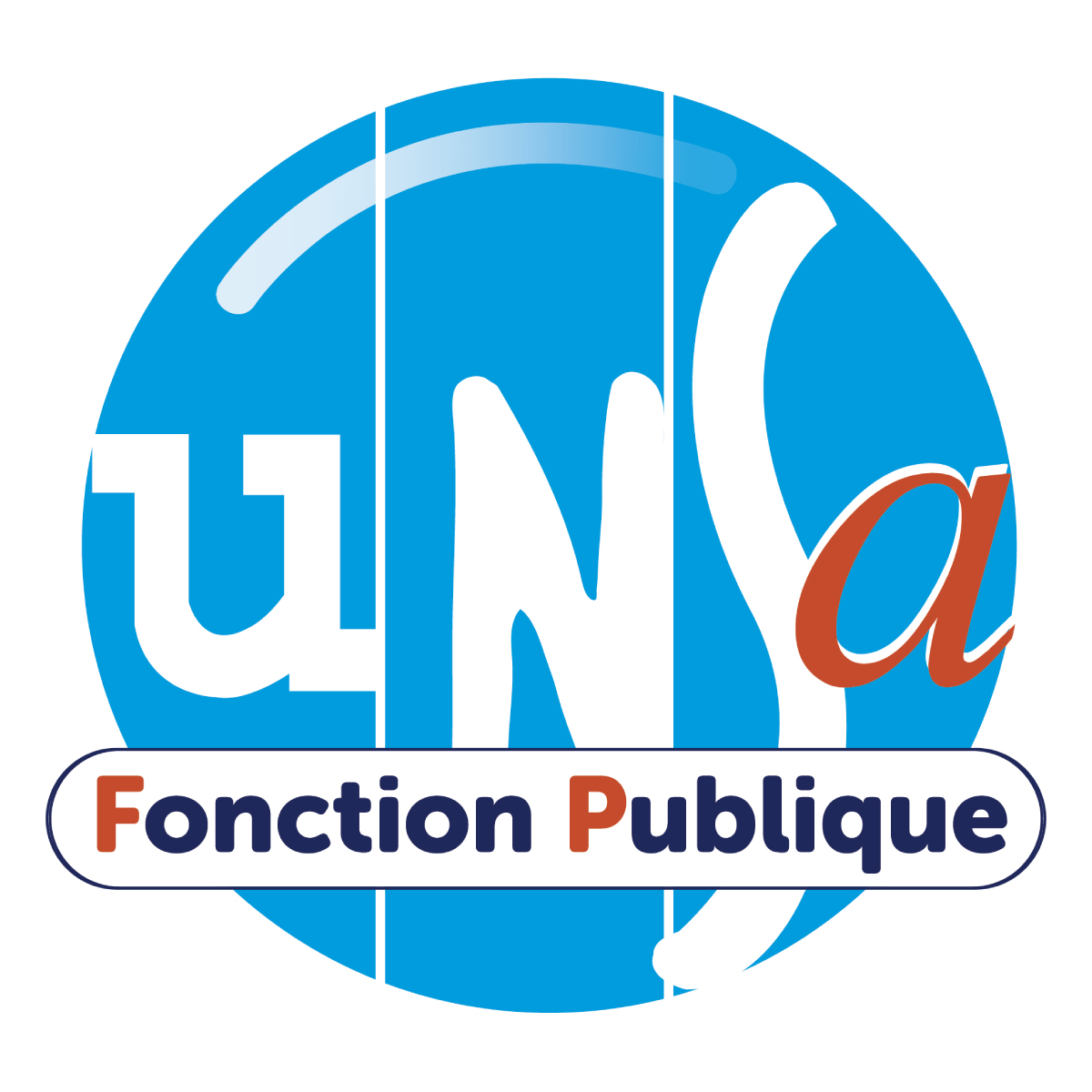 [Speaker Notes: Note à l’animateur.
Ce diaporama a vocation à être utilisé dans des réunions au format court, en 1 heure maxi.

Déroulé recommandé : 
- intro par l’animateur, présentation du cadre et des objectifs : environ 5 minutes.
- exposé avec utilisation du diaporama : environ 25 minutes
- temps d’échange avec les participants : environ 30 minutes

Chaque diapositive est annotée ce qui permet l’utilisation en mode présentateur (l’indication des « clic » pour lancer les animations est intégrée)
Le texte d’accompagnement global, incluant les « clic » pour les animations est également disponible au format PDF.

Conseil : avant d’animer la réunion prendre le temps de bien s’approprier le contenu et les animations pour éviter au maximum d’avoir besoin de lire les notes pendant la réunion.

ATTENTION : ce diaporama est à usage militant uniquement. Il est interdit de le diffuser en dehors du cadre militant interne à l’Unsa.

En espérant que ce support vous sera utile et intéressera vos collègues.
LuL – oct. 2023]
Principe de la retraite progressive
Je travaille à temps partiel
ET
Je perçois une partie de ma pension

Un VRAI aménagement de fin de carrière qui :
 Permet de se ménager (temps partiel)
 Minimise la perte de revenu (pension partielle)
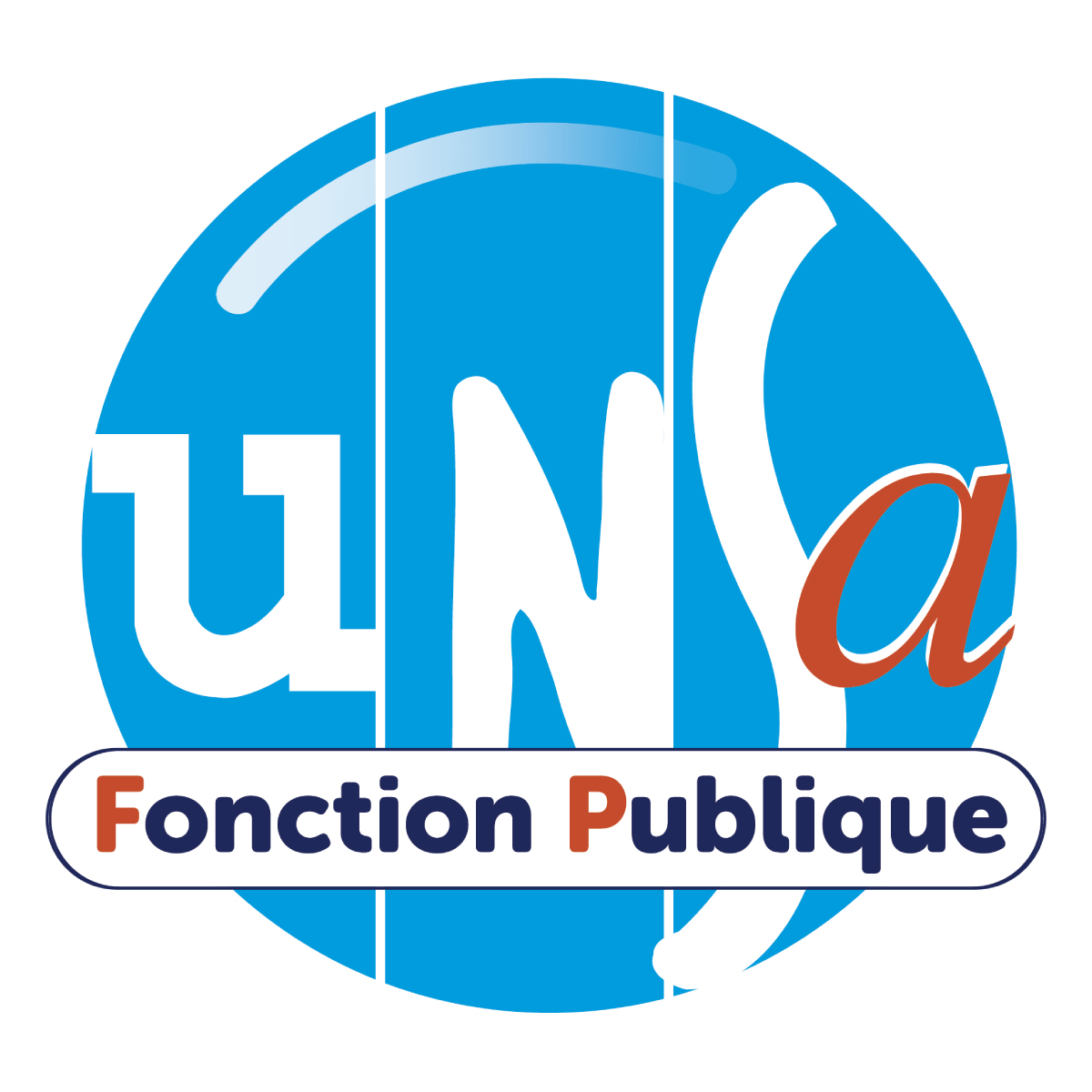 [Speaker Notes: Le principe de la retraite progressive est assez simple.
CLIC
Pour résumer je travaille à temps partiel et en même temps je perçois une partie de ma retraite, qu’on appelle pension civile chez les fonctionnaires.
CLIC
Il s’agit là d’un vrai aménagement de fin de carrière qui permet à la fois se ménager en travaillant à temps partiel tout en minimisant la perte financière liée puisque l’on perçoit une partie de sa pension.
CLIC]
Une revendication de l’UNSA
Existe dans le privé depuis 1988

L’UNSA revendiquait son extension à la Fonction Publique

Possible depuis le 1er septembre 2023
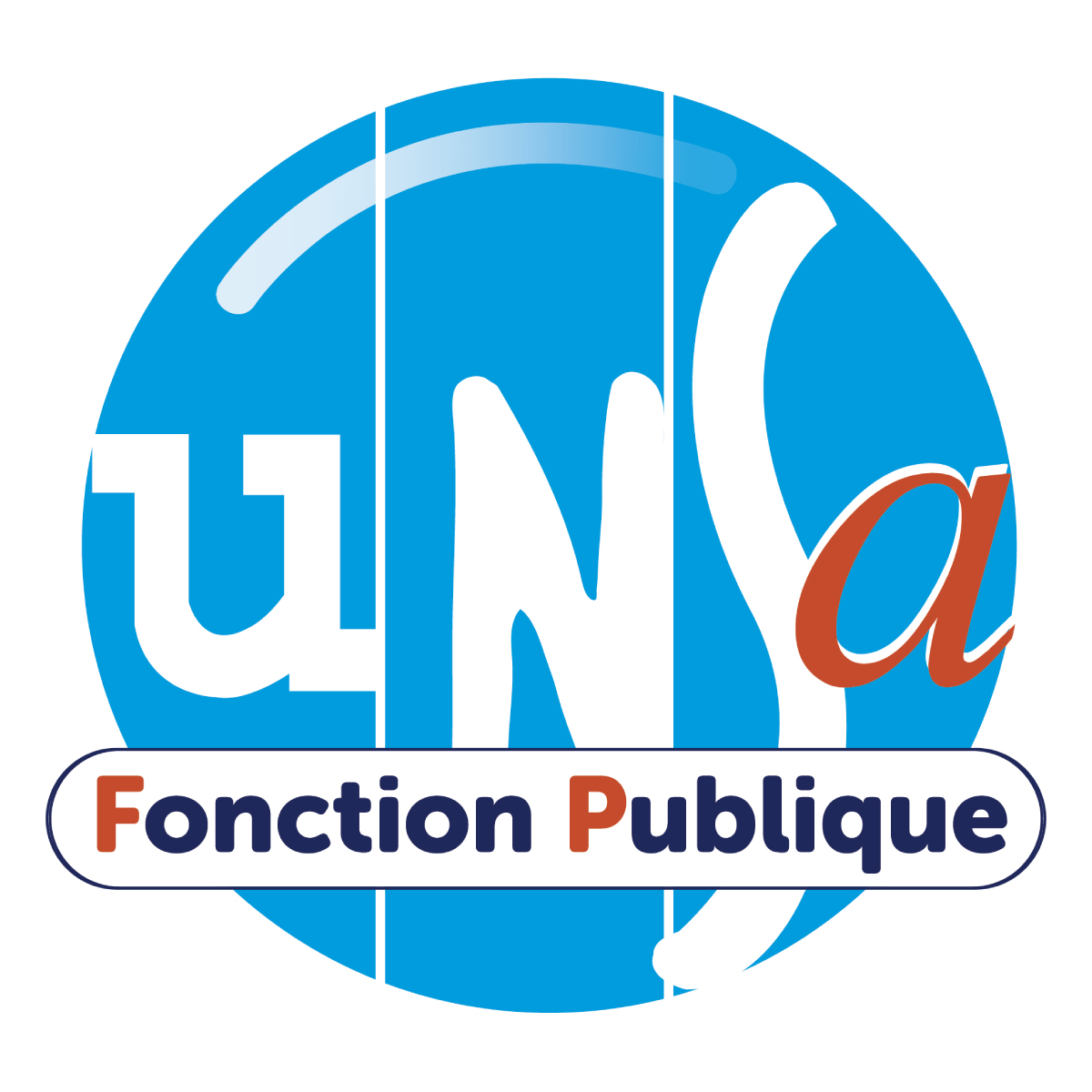 [Speaker Notes: La retraite progressive est une revendication historique de l’UNSA.
CLIC
Le dispositif  existe pour les salariés du secteur privé depuis 1988. Les contractuels de la fonction publique pouvaient donc y prétendre mais jusqu’à présent elle n’était pas accessible aux fonctionnaires titulaires.
CLIC
L’UNSA revendiquait son extension à la fonction publique depuis de nombreuses années, depuis la suppression de la cessation progressive d’activité

CLIC
C’est désormais possible depuis le 1er septembre 2023.
CLIC]
Les textes officiels
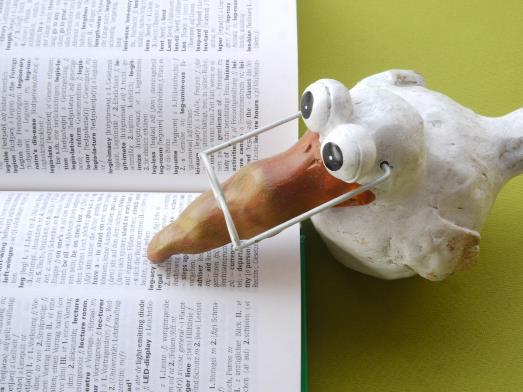 Loi 2023-270
Décret 2023-751 (pour la FPH, FPT et ouvriers d’Etat)
Décret 2023-753 (pour la Fonction Publique d’État)
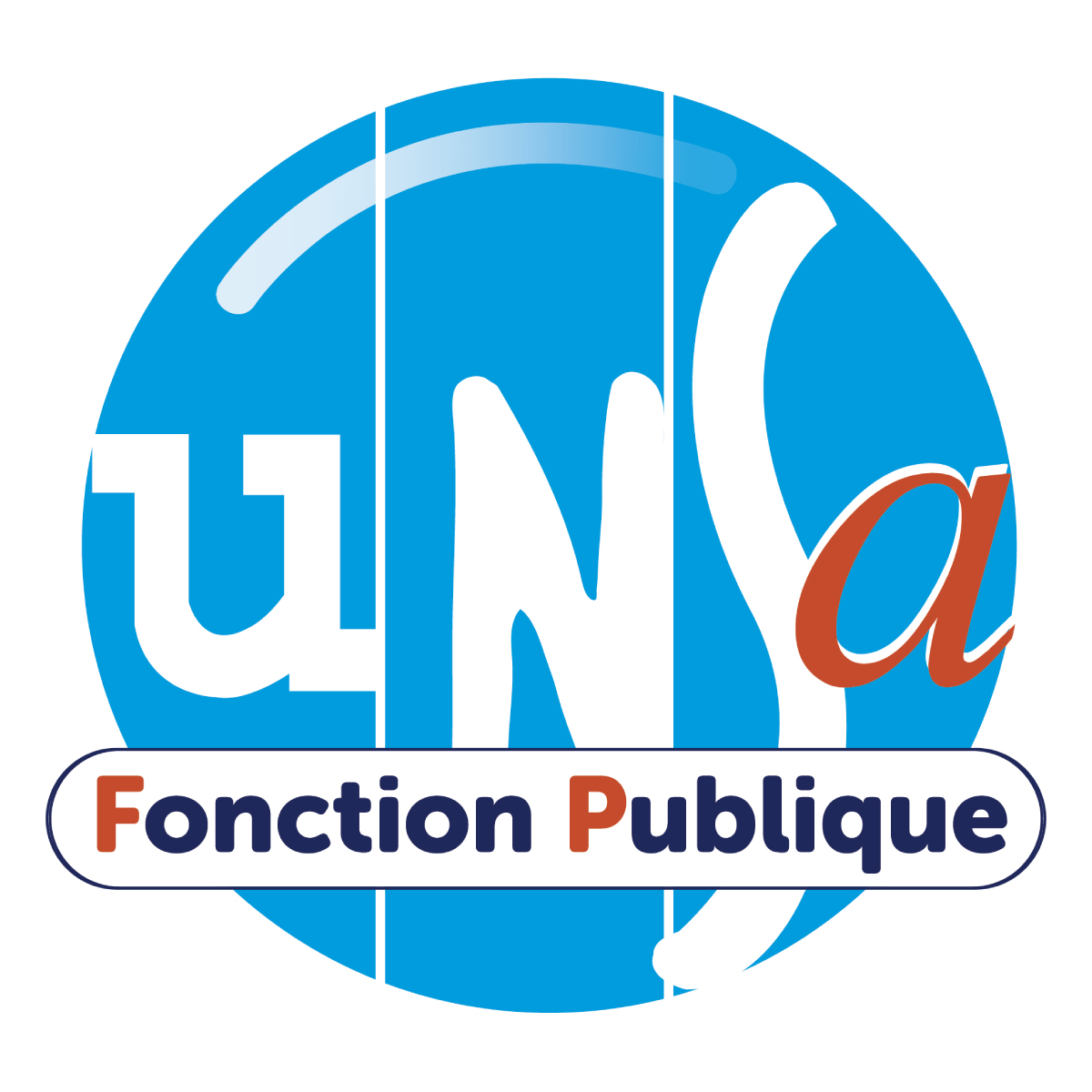 [Speaker Notes: Pour les puristes et les adeptes de textes réglementaires, la retraite progressive a été ouverte aux fonctionnaires par la loi 2023 – 270 et ses modalités définies par les décrets 2023 - 753 et 2023 – 751,]
Les conditions
Être à deux ans ou moins de l’âge d’ouverture des droits de la catégorie sédentaire

Au moins 150 trimestres d’assurance dans un ou plusieurs régimes d’assurance vieillesse (public + privé)

Travailler à temps partiel / incomplet / non complet

	NB : le cumul d’emploi n’est pas compatible
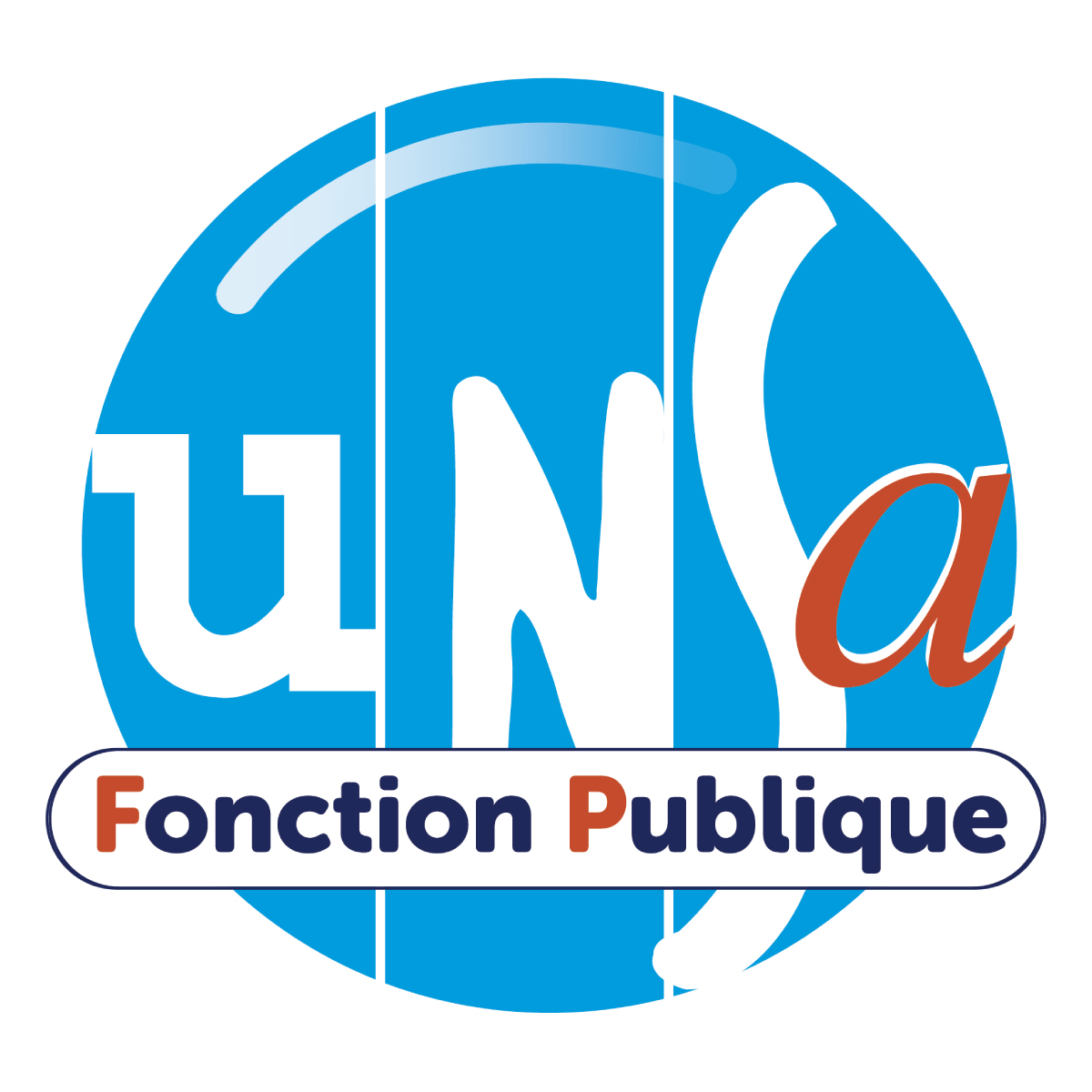 [Speaker Notes: Il y a trois conditions à remplir pour pouvoir bénéficier d’une retraite progressive.
CLIC
Première condition : être à deux ans ou moins de l’âge d’ouverture des droits au départ à la retraite de la catégorie sédentaire. Vous aurez un tableau qui vous donne des précisions dans quelques instants.
CLIC
Deuxième condition : Avoir au minimum 150 trimestre d’assurance dans un ou plusieurs régimes de retraite obligatoires.
CLIC
Et enfin troisième condition : travailler à temps partiel ou être à temps incomplet ou non-complet.
CLIC
A noter : le cumul d’emploi n’est pas compatible avec la retraite progressive. En effet, comme expliqué il y a quelques instants, le dispositif a vocation à alléger le temps de travail en fin de carrière pour permettre à l’agent de « souffler un peu » quand l’usure professionnelle commence à se faire sentir avec l’âge. Prendre un deuxième emploi en cumul d’activité n’est donc pas du tout dans l’esprit de cet allègement du temps de travail, ce qui explique que ce ne soit pas compatible.
CLIC]
Précision catégories active ou super-active
Ce sont les mêmes conditions que les sédentaires

Possible à 2 ans de l’âge de départ des catégories active ou super-active

Possible à 2 ans de l’âge de départ des catégories sédentaires
NON !
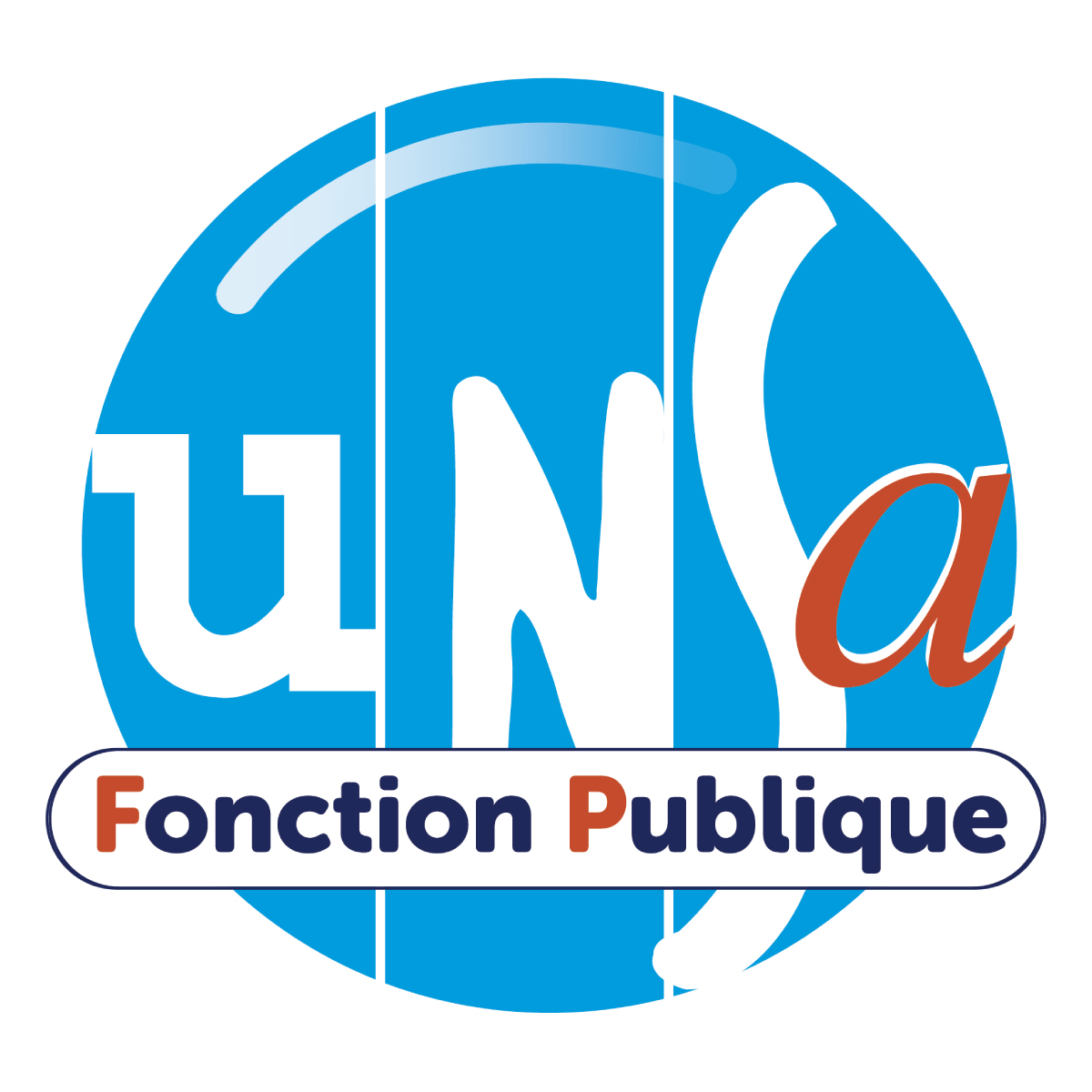 [Speaker Notes: Parmi vous, certains peuvent relever du droit au départ anticipé au titre des catégories active ou super-active.. J’apporte tout de suite une précision concernant cette catégorie de personnel.
CLIC
Il n’y a pas de dispositions spécifiques. Ce sont les mêmes conditions que pour les catégories sédentaires.
CLIC
Il n’est donc pas possible de bénéficier du dispositif deux ans avant l’âge d’ouverture des droits de la catégorie active qui s’étale entre 57 et 59 ans ou super-active qui s’étale de 52 à 54ans.
CLIC
La retraite progressive n’est possible qu’à compter de deux ans avant l’âge de départ des catégories sédentaires qui s’étale entre 62 et 64 ans
CLIC]
À partir de quel âge ?
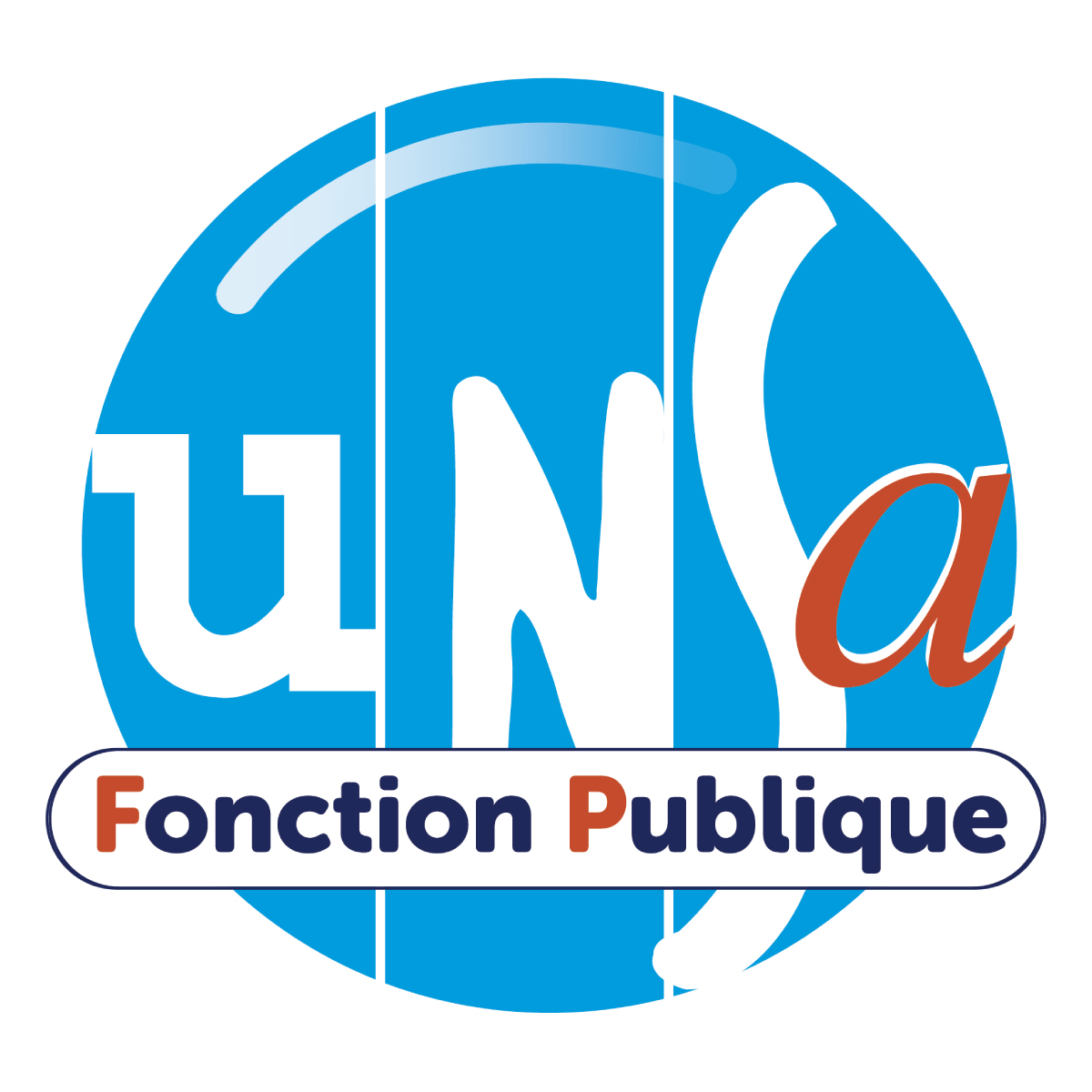 [Speaker Notes: Voici un tableau qui vous permet donc à toutes et à tous, que vous soyez en catégorie sédentaire ou active ou super-active, de savoir à partir de quel âge vous pouvez demander à bénéficier de la retraite progressive.
CLIC
Je vous laisse un peu de temps pour prendre connaissance du tableau. En fonction de votre date de naissance que vous trouverez dans la première colonne, vous pouvez donc savoir à partir de quel âge il est possible de demander la retraite progressive en regardant la deuxième colonne.
CLIC]
Focus temps partiel / incomplet / non complet
Temps partiel (demandé) :  entre 50 et 90%

Temps incomplet ou non complet (subi) : pas besoin d’autorisation

Attention : temps partiel thérapeutique
NON !
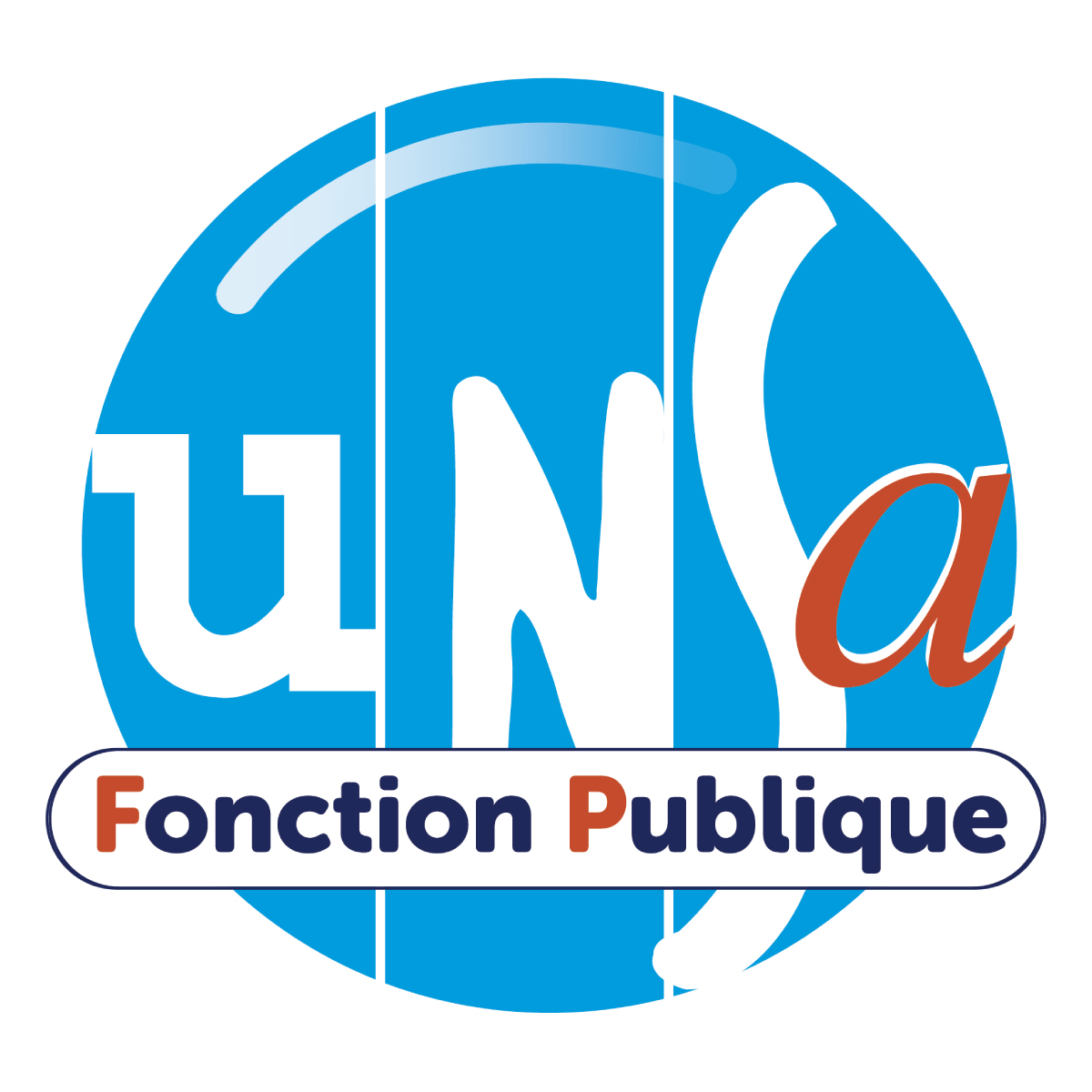 [Speaker Notes: Je reviens sur la troisième condition qui est exigée pour pouvoir bénéficier de la retraite progressive, à savoir travailler à temps partiel ou incomplet.
CLIC
Il faut faire la différence entre le temps partiel et le temps incomplet ou non complet. Le temps partiel est une quotité de travail réduite qui est accordée à la demande de l’agent. La notion de temps incomplet fait référence à une situation qui est subie par l’agent à qui l’employeur impose un temps de travail inférieur à un temps complet. 
CLIC
Pour bénéficier d’une retraite progressive l’agent doit bénéficier d’un temps partiel entre 50 et 90 pour cent. 
J’y reviens après, mais vous l’avez déjà certainement compris pour bénéficier de la retraite progressive il faut donc demander et surtout obtenir un temps partiel.
CLIC
Dans le cas particulier des agents qui sont à temps incomplet ou non complet, c’est-à-dire en quelque sorte qui sont à temps partiel subi et imposé par l’employeur, il n’y a pas besoin d’autorisation et la retraite progressive est alors accessible directement.
CLIC
J’attire votre attention sur le temps partiel thérapeutique. Celui-ci ne permet pas de bénéficier de la retraite progressive puisqu’il est rémunéré à 100 % même si la quotité de travail est à temps partiel.
CLIC]
« LE » frein dans la fonction publique
Obtenir le temps partiel n’est pas toujours simple…

 Crise d’attractivité, pénurie de personnels

 Organisation du service
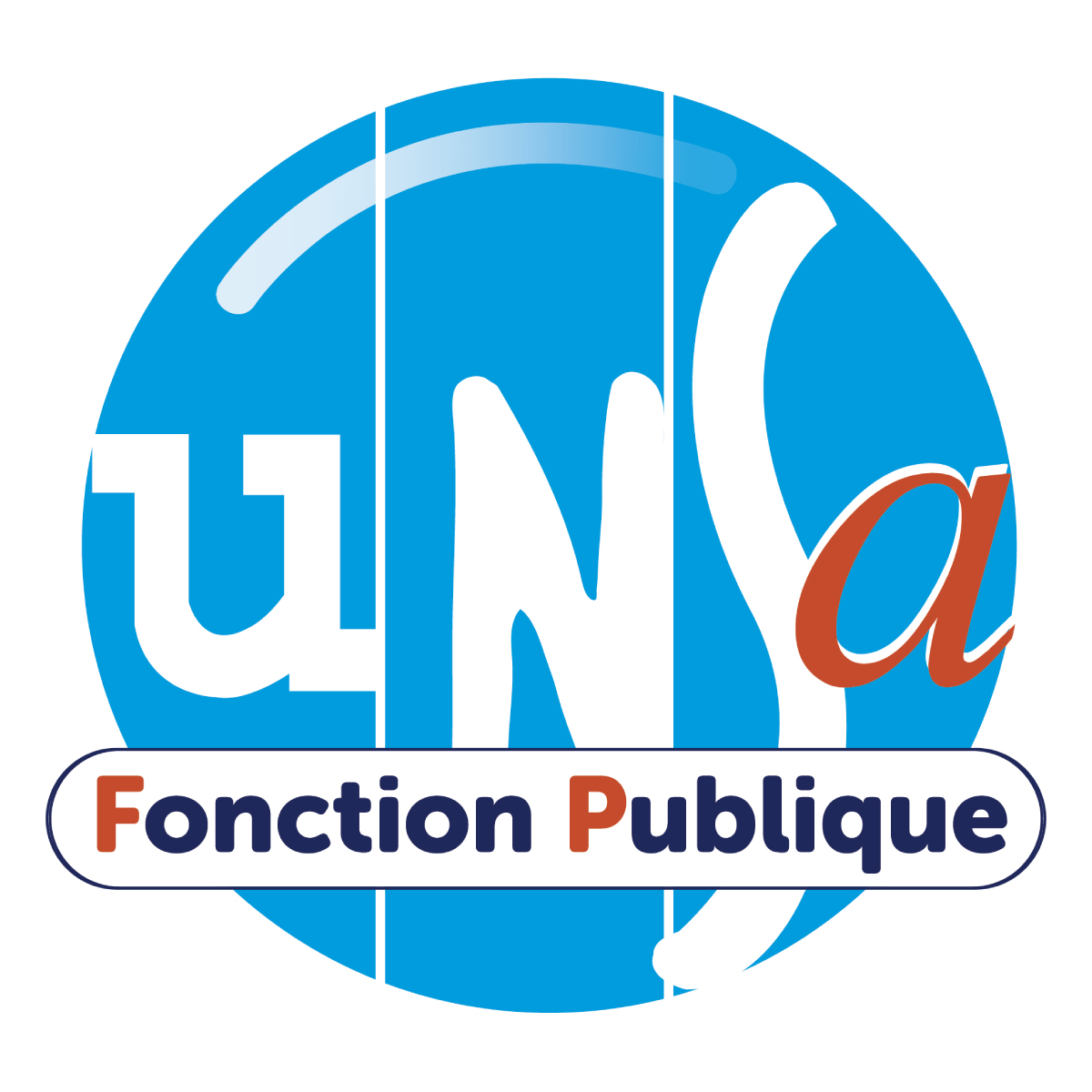 [Speaker Notes: Comme je le disais il y a quelques instants pour bénéficier de la retraite progressive il faut obtenir une autorisation de travail à temps partiel. Et c’est là que réside le principal frein à la mise en place concrète du dispositif dans la fonction publique.
CLIC
En effet obtenir le temps partiel n’est pas toujours simple, c’est le moins que l’on puisse dire. Et cela pour deux raisons :
CLIC
Tout d’abord avec la crise d’attractivité de nos métiers et la pénurie de personnel qui en découle l’administration rencontre de grosses difficultés pour de nombreux services pour trouver les ressources en personnel suffisantes pour compléter les fractions de poste libérées par le temps partiel.
CLIC
Ensuite les difficultés d’organisation du service peuvent également expliquer les difficultés rencontrées ici ou là pour accorder des temps partiels sur autorisation.
CLIC]
Calcul de la pension partielle
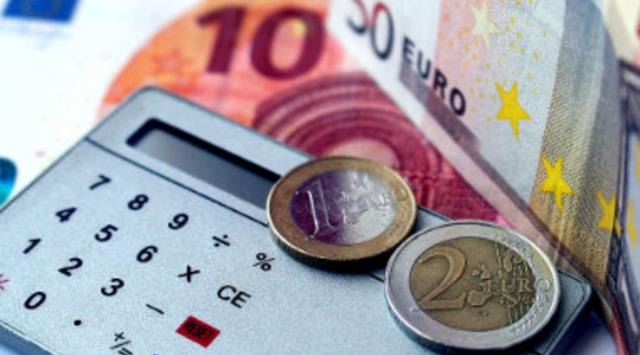 on calcule la pension complète à la date d’effet de la retraite progressive

on lui applique un coefficient égal à la quotité non travaillée
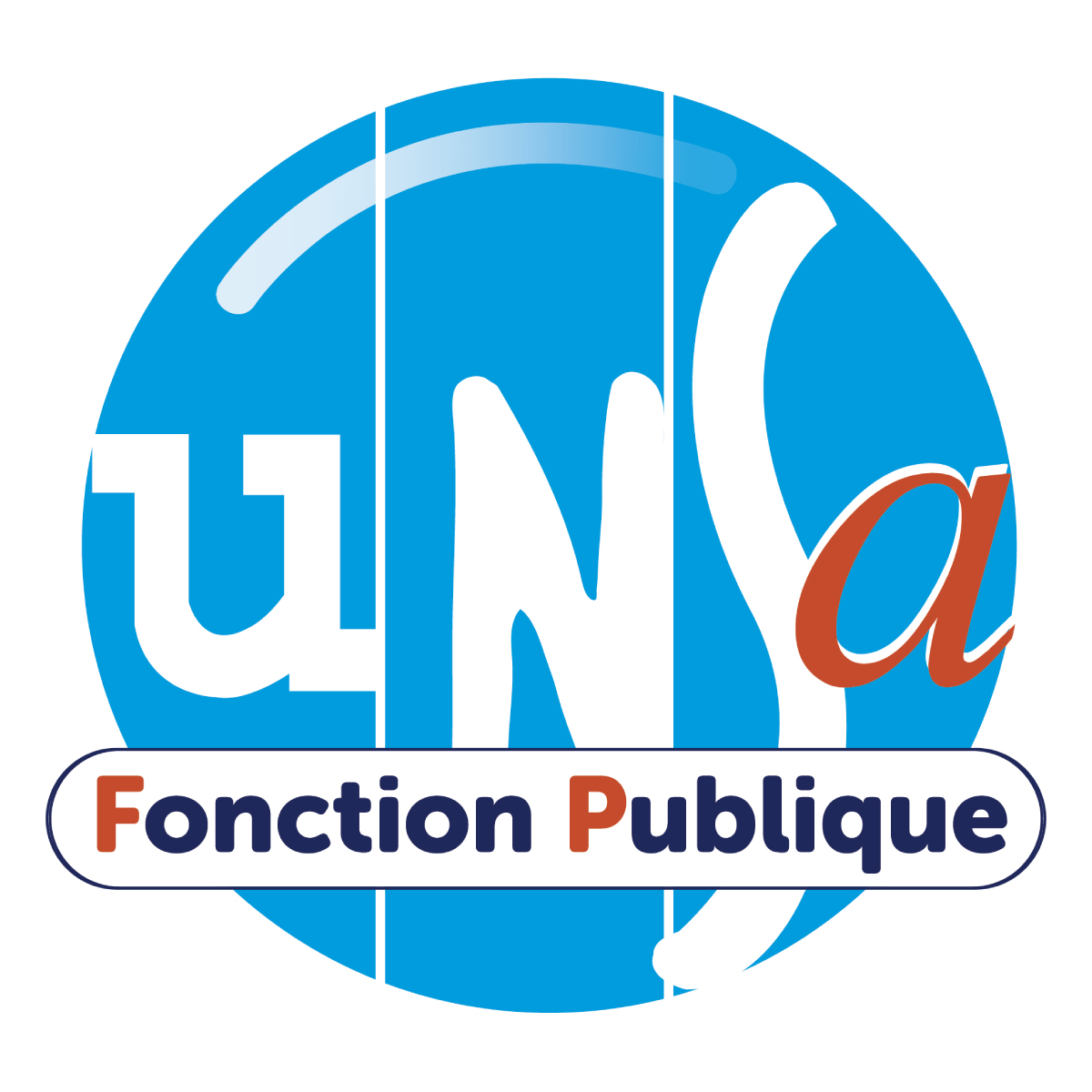 [Speaker Notes: Passons maintenant aux aspects financiers.
Si le travail à temps partiel est rémunéré de façon ordinaire en suivant les mêmes règles que pour tous les temps partiels, la question qui se pose est de savoir comment se calcule le montant de la pension partielle.
CLIC
Dans un premier temps on calcule le montant la pension complète qui serait servie à la date d’effet de la retraite progressive. Autrement dit quel serait le montant de la pension si l’agent devait partir tout de suite à la retraite.
La décote, la surcote, la majoration pour enfants, la NBI, les bonifications  seront prises en compte dans le calcul.
CLIC
Ensuite, le montant calculé est affecté d’un coefficient égal à la quotité non travaillée qui déterminera le montant de la pension partielle. 
CLIC]
Exemple : retraite progressive à 25%
Rémunération
Pension
75 %
25%
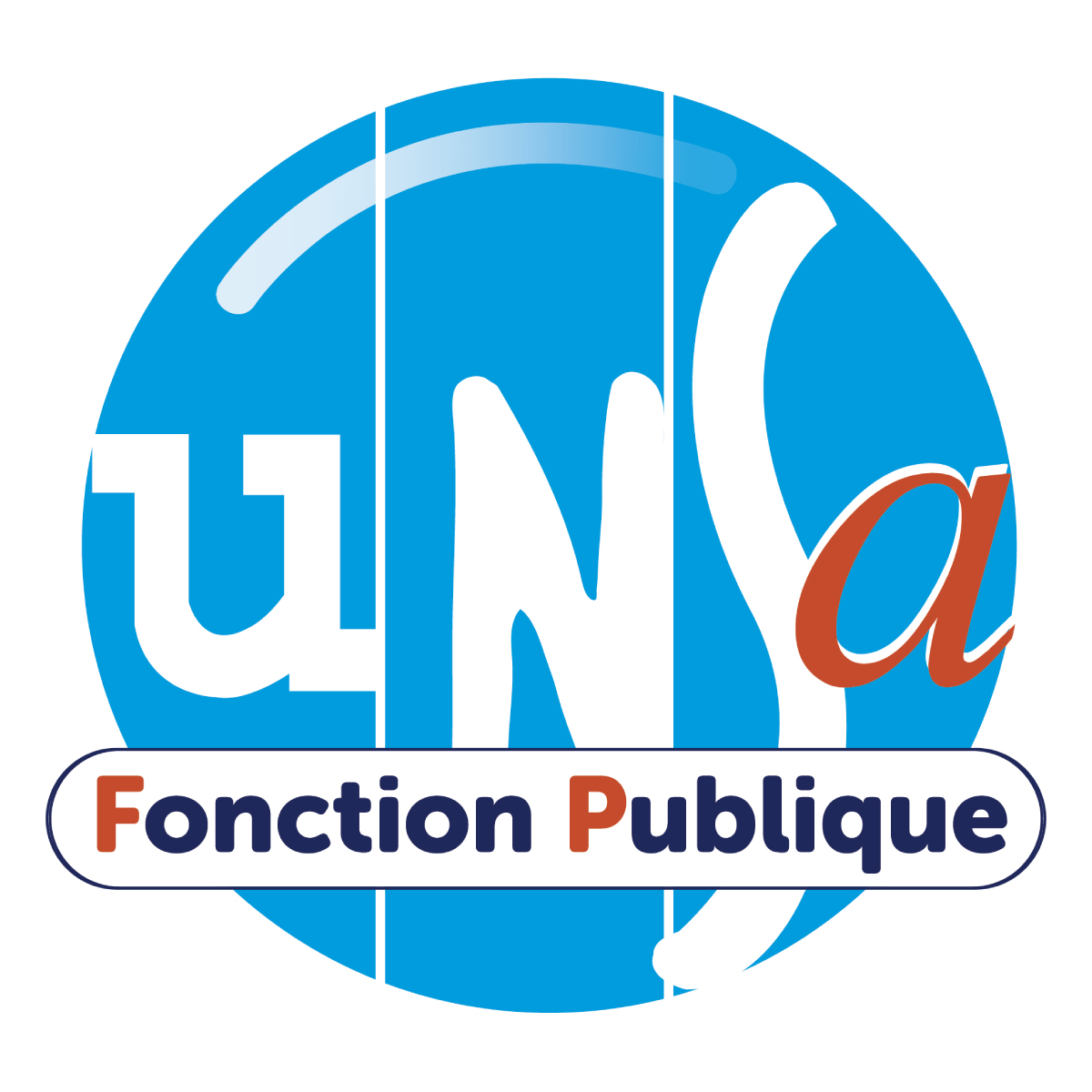 [Speaker Notes: Voici un exemple de la façon dont on calculerait la retraite progressive d’un agent travaillant à trois quarts temps.
CLIC
Au niveau de sa rémunération l’agent perçoit 75 % de son traitement habituel, il s’agit bien d’un temps partiel ordinaire. Il est bien entendu tenu compte des primes et indemnités et de leur caractère proratisable ou non.
CLIC
En plus de sa rémunération à temps partiel l’agent percevra 25 % de ses droits à pension acquis au moment du début de la retraite progressive.
Faites attention, même si 75% + 25% font bien 100% sur un plan purement mathématique ici on n’applique pas ces pourcentages sur la même base.  75% de la rémunération + 25% de la pension ne fait pas 100% de la rémunération.
CLIC]
Cas des polypensionnés
Le bénéfice de la pension partielle entraîne la liquidation provisoire et le service d'une même fraction de pension dans tous les régimes de retraite de base légalement obligatoires.
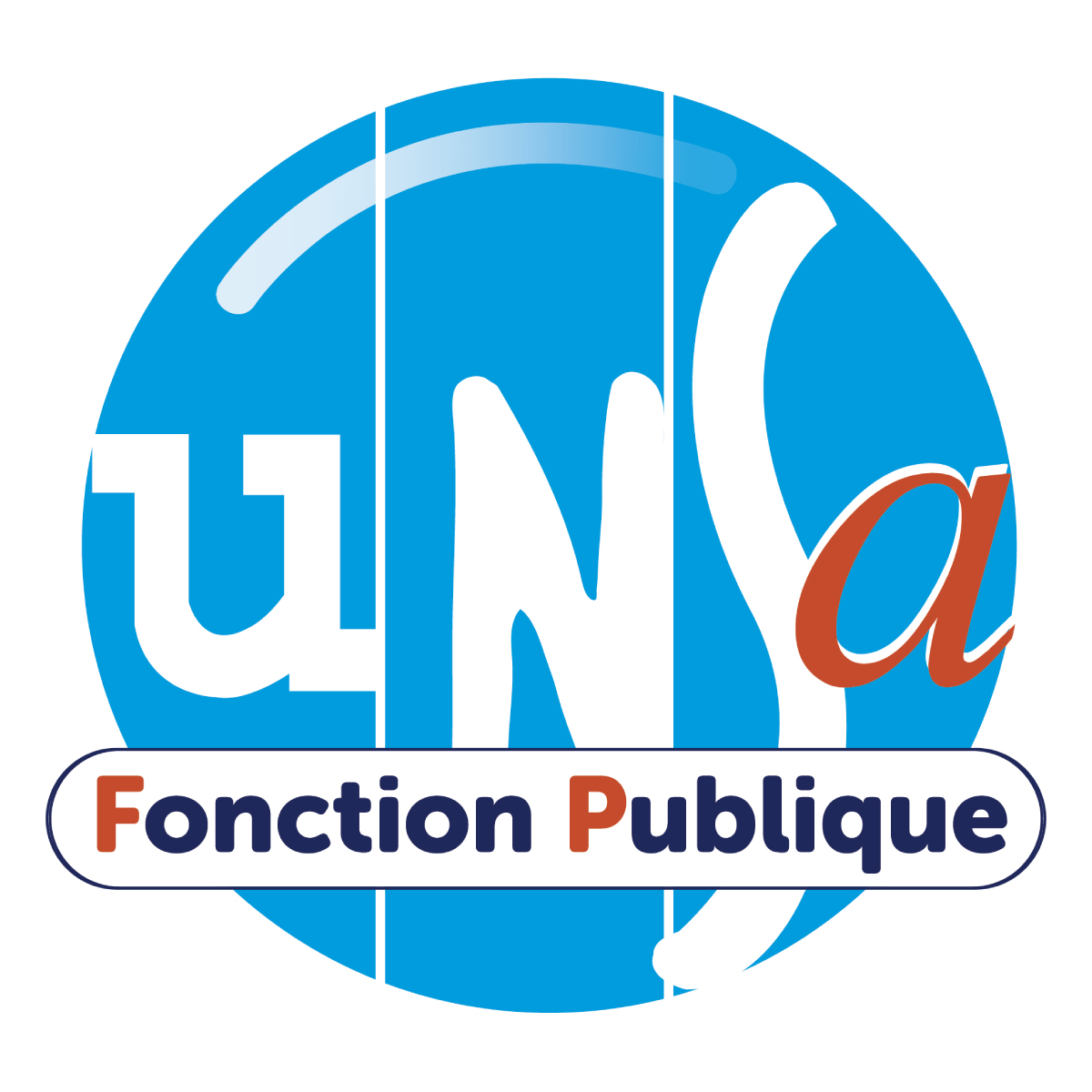 [Speaker Notes: Un mot sur le cas des polypensionnés, c’est-à-dire les salariés ou fonctionnaires qui relèvent de plusieurs régimes pour leur retraite et qui donc percevront plusieurs pensions de retraite.
La pension partielle qui sera servie dans le cadre de la retraite progressive n’est pas uniquement celle de la fonction publique, mais englobe toutes les retraites de tous les régimes de base obligatoire auxquels l’agent est affilié. Pour le dire autrement l’agent polypensionné qui bénéficiera d’une retraite progressive percevra la même fraction de ses droits à pension acquis dans tous ses régimes.]
L’évolution du montant de la pension partielle
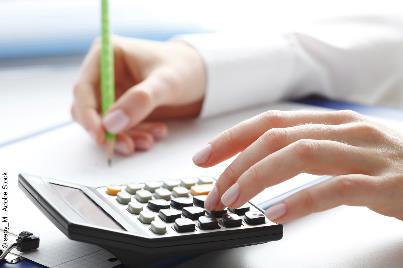 En fonction de :
l'évolution de la quotité non travaillée

Avancement / promo

Augmentation des trimestres
OUI
NON
NON
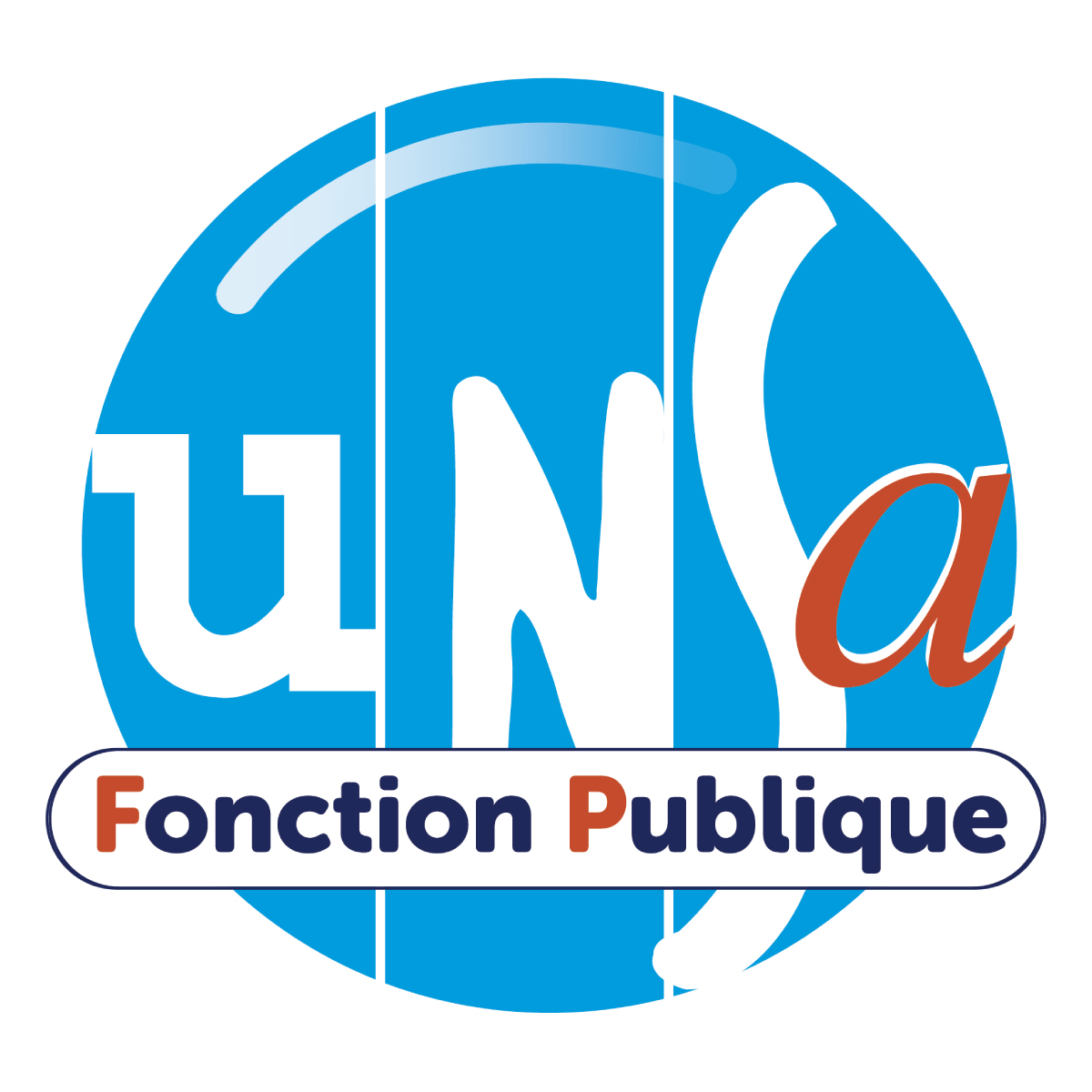 [Speaker Notes: Une autre question qui est fréquemment posée est de savoir si le montant de la pension partielle va évoluer dans le temps en même temps que l’évolution de la carrière. Y a-t-il des « recalculs » de la pension partielle ?
CLIC
Il n’y a que dans le cas d’évolution de la quotité non travaillée que la pension partielle est ajustée. Le coefficient utilisé pour la calculer est alors modifié pour correspondre à la nouvelle quotité non travaillée. Mais la base de calcul n’est pas modifiée, on garde le calcul initial de la pension complète fait au début de la retraite progressive. Ce qui veut dire que :
CLIC
- les éventuelles promos et avancements d’échelon ou de grade ne sont pas pris en compte, mais seront prises en compte dans le calcul de la pension définitive
CLIC
- l’augmentation du nombre de trimestres au cours du temps n’est pas prise en compte pour le montant de la pension partielle, mais sera prise en compte dans le calcul de la pension définitive

Je vous donne donc un petit conseil au passage : si vous êtes proche d’un changement d’échelon ou de grade réfléchissez au meilleur moment pour solliciter la retraite progressive. En le faisant juste après vous bénéficierez d’une base de calcul de votre pension partielle plus avantageuse, mais vous la percevrez moins longtemps. Faites bien vos calculs…
CLIC]
La revalorisation annuelle de la pension partielle
La pension partielle est revalorisée sur la base des revalorisations annuelles des pensions des retraités.
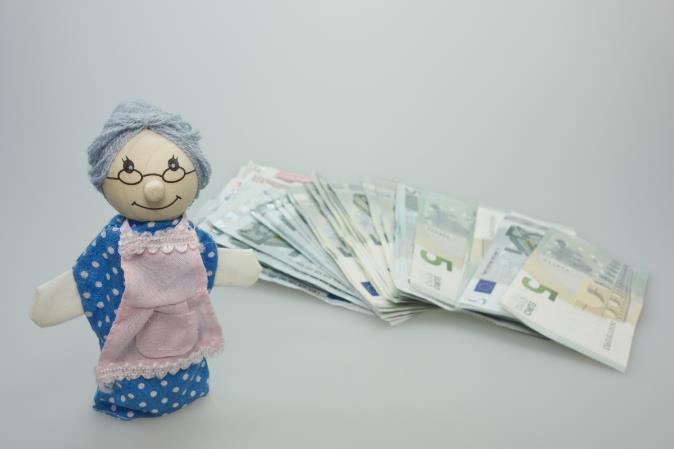 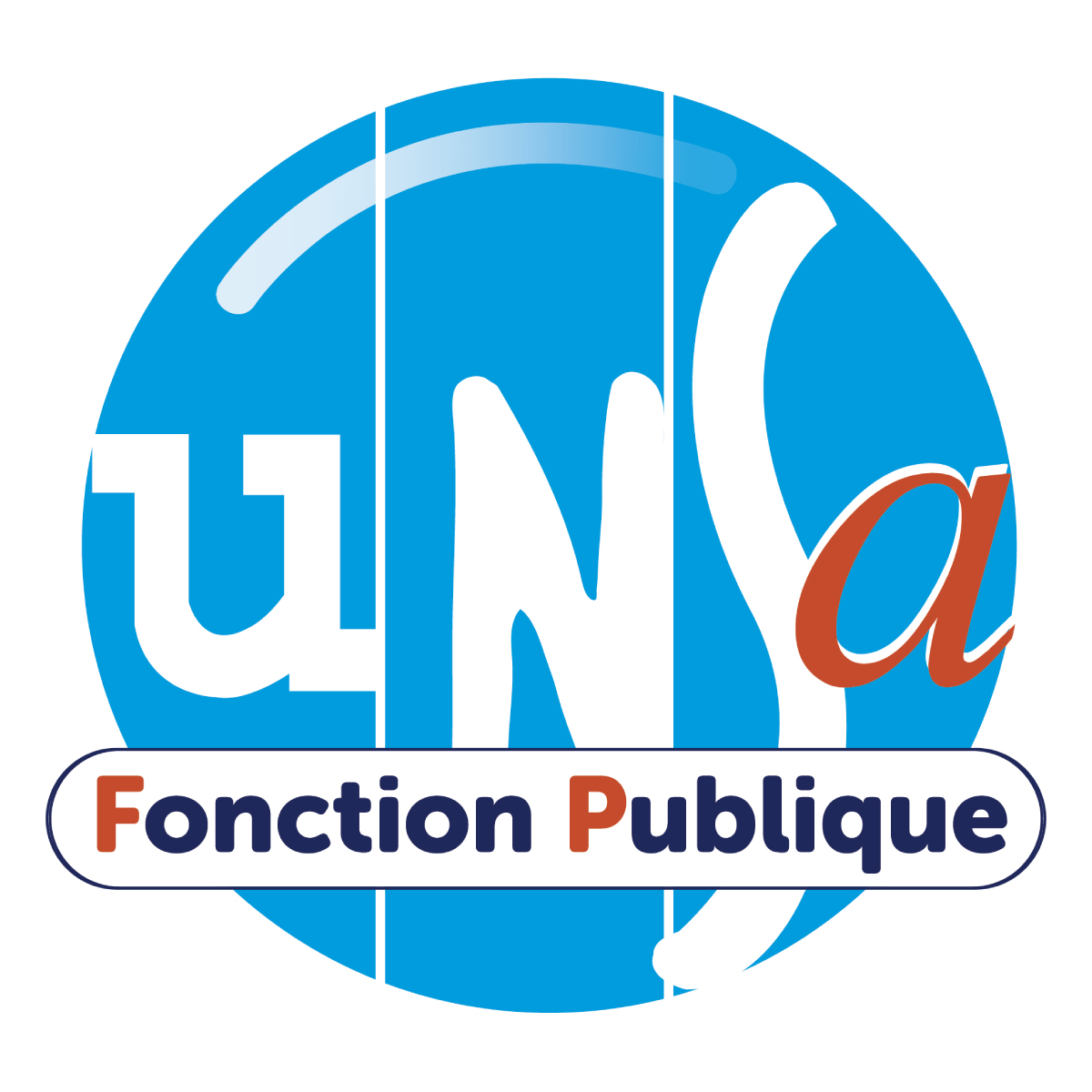 [Speaker Notes: En dehors de l’ajustement du coefficient en cas de changement de quotité de temps partiel la seule variation de la pension partielle sera…
CLIC
… sa revalorisation annuelle qui se fait sur la base des revalorisations annuelles dont bénéficient les retraités.
Pour le dire autrement, la pension de retraite progressive augmente tous les ans de la même façon que la retraite définitive que perçoivent les retraités.
CLIC]
L’acquisition des droits pour les fonctionnaires au cours de la retraite progressive
Durée d’assurance (décote/surcote) : 100 %

Durée de service (taux de liquidation) :au prorata

Exemple : 2 années de retraite progressive à 75%	=> 8 trimestres en durée d’assurance	=> 6 trimestres en durée de service
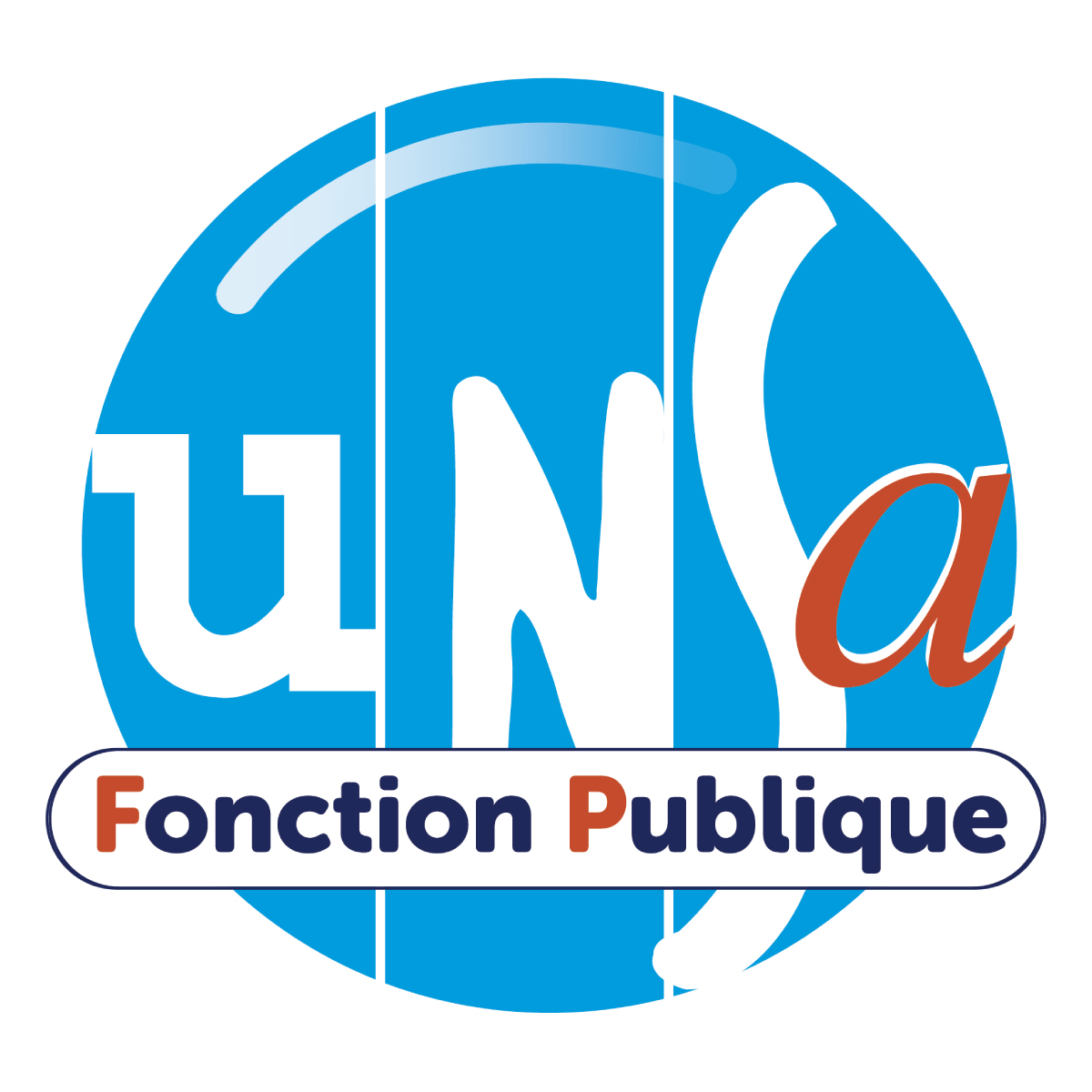 [Speaker Notes: Pendant que vous êtes en retraite progressive vous continuez à faire l’acquisition de droits pour votre future retraite définitive.
Votre carrière continue à se dérouler normalement, vous pouvez changer d’échelon ou de grade par exemple.
Vous continuez également à engranger des trimestres de service et d’assurance de la même façon que pour un temps partiel à savoir :
CLIC
Pour la durée d’assurance, celle qui sert au calcul de la décote de la surcote : elle est comptabilisée à 100 % comme n’importe quel temps partiel puisque vous travaillez toute l’année.
A noter : la retraite progressive validant 100% de la durée d’assurance elle ouvre de ce fait droit à la prise en compte des trimestres travaillés dans le calcul de la surcote.
CLIC
La durée de service, celle qui sert au calcul du taux de liquidation, est comptabilisé au prorata de la quotité de temps partiel obtenue.
CLIC
Voici un exemple qui illustre la situation d’une collègue qui bénéficierait de deux années de retraite progressive à 75 %. Elle ferait l’acquisition de huit trimestres en durée d’assurance c’est-à-dire 100 % des deux années, et de 6 trimestres en durée de service c’est-à-dire 75 % des deux années.
Je ne détaillerai pas plus les notions de durée d’assurance et de durée de service celle-ci faisant parties des éléments les plus complexes à prendre en compte dans le calcul de la retraite des fonctionnaires. Nous n’avons qu’une heure mais n’hésitez pas à revenir vers nous par la suite si vous en ressentez le besoin.
(note à l’animateur : c’est le moment de faire la publicité pour vos stages retraite si vous en organisez).
CLIC]
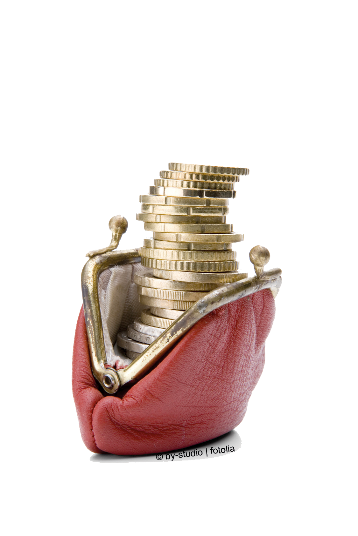 La surcotisation
Temps partiel => conséquences sur :
	Durée d’assurance = NON
	Durée de service = OUI

Calculer « la période d’amortissement » pour vérifier la « rentabilité »

En général : peu intéressant
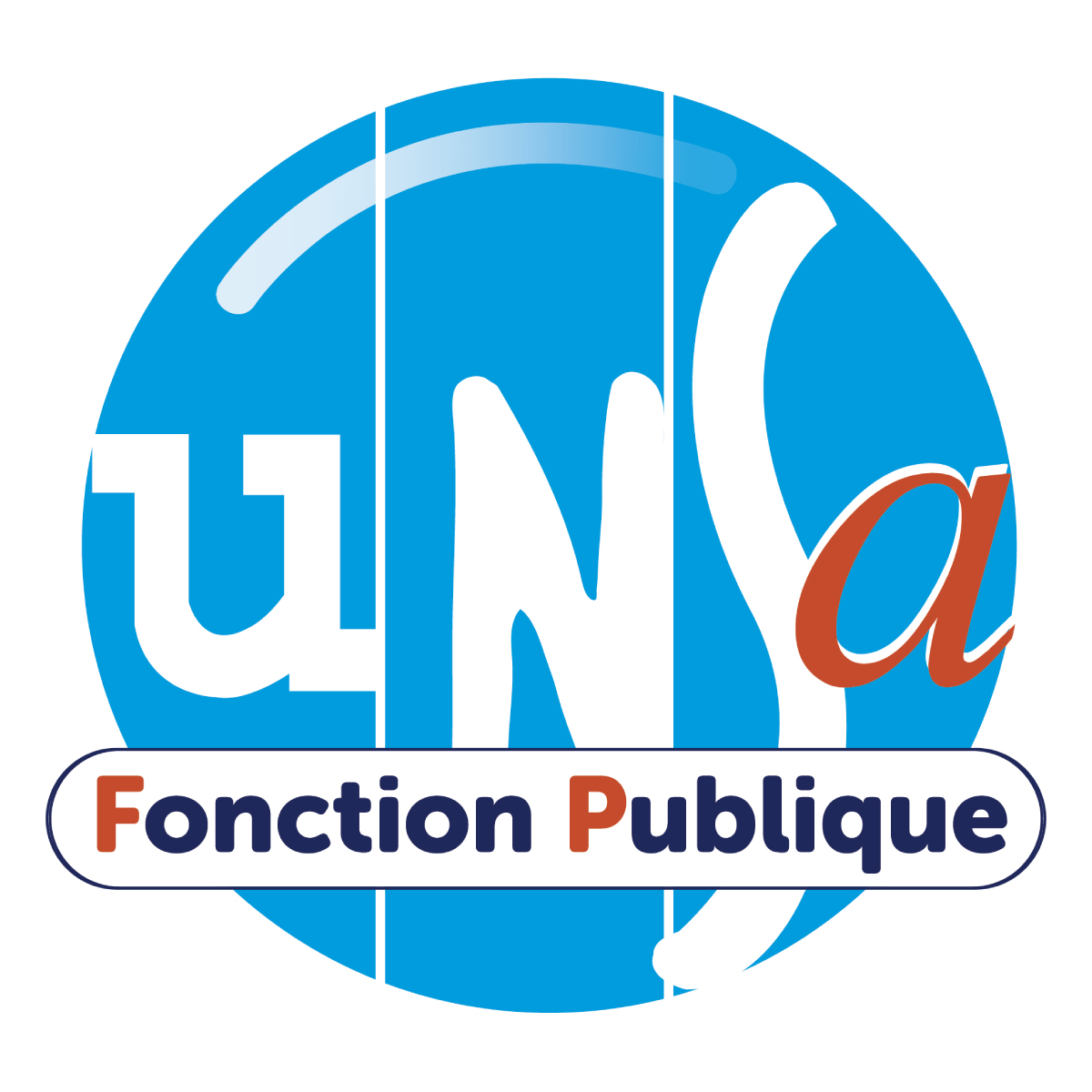 [Speaker Notes: Puisqu’on vient de parler de l’acquisition des droits et que vous avez compris que le temps partiel joue sur la durée de service je voudrais vous dire un mot rapide sur la surcotisation que l’on vous propose quand vous déposez votre demande de temps partiel.
CLIC
Comme on vient de le voir juste avant dans l’acquisition des droits à pension, le temps partiel a des conséquences sur votre durée de service, mais pas sur votre durée d’assurance.
Quand vous surcotisez vous validez donc uniquement la durée de service qu’il vous manque. Il faut savoir que vous versez non seulement vos cotisations, mais aussi celles de l’employeur. La surcotisation est donc assez onéreuse. Attention, la surcotisation est limitée dans le temps : vous ne pouvez « acheter » qu’un an de durée de services,
CLIC
Avant de choisir surcotiser je vous conseille donc de bien réfléchir et de mettre en rapport la dépense que vous allez réaliser en surcotisant avec le gain que cela vous apportera à la retraite. Pour le dire avec des mots un peu plus comptables : il faut calculer la période d’amortissement pour voir à quel moment l’investissement devient rentable. 
CLIC
Les situations individuelles sont différentes au cas par cas, mais en général le constat est que la surcotisation est souvent peu intéressante. Donc surtout n’hésitez pas à demander un chiffrage avant de vous engager car elle n’est pas remboursable. (note à l’animateur : si votre section en a la capacité vous pouvez préciser : Si vous êtes syndiqués nous pouvons vous aider à faire ces calculs).
CLIC]
La procédure
Service des retraites de l’État ou CNRACL
Employeur
6 mois
avant
Temps partiel
Pension partielle
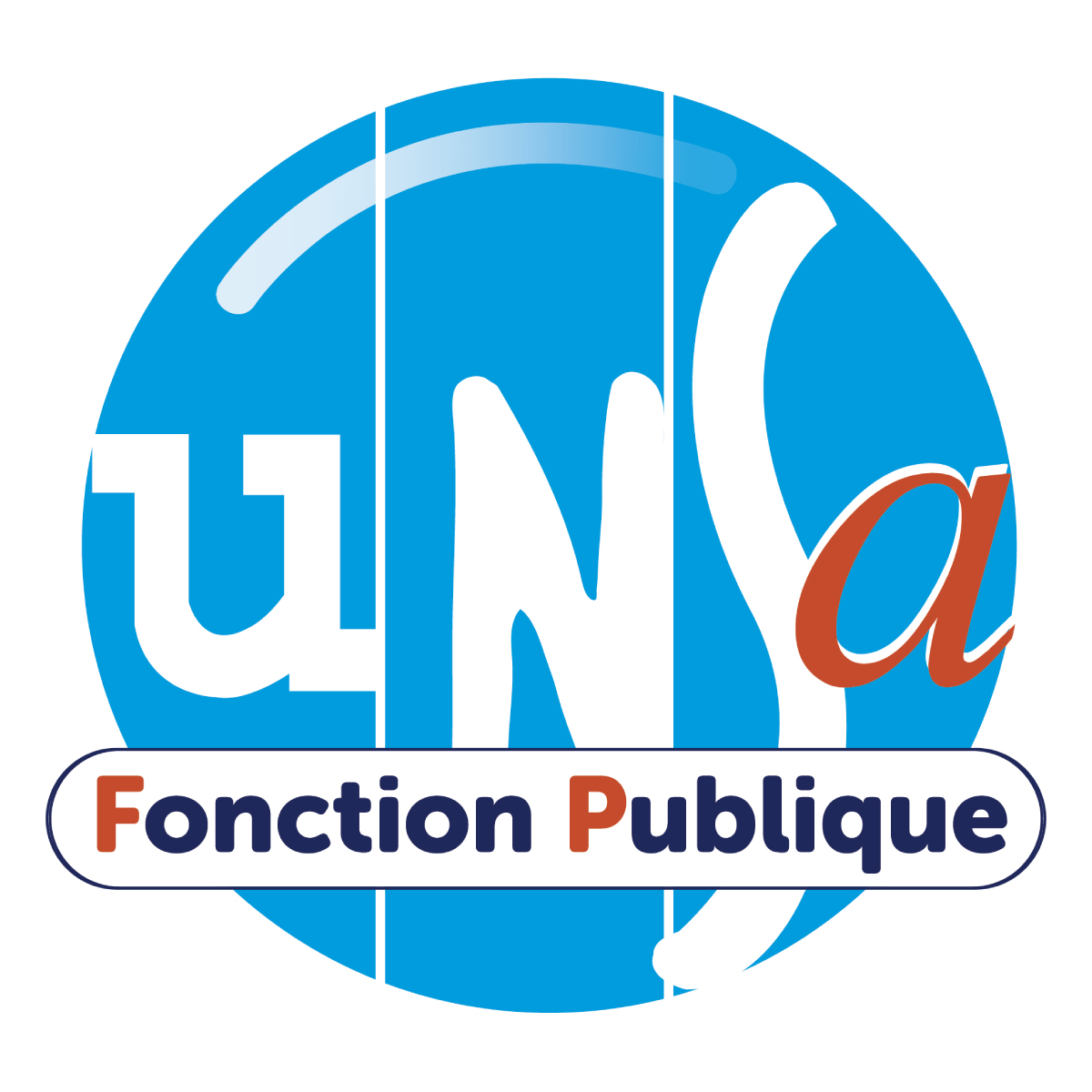 [Speaker Notes: Comment demander la retraite progressive ?
Ne cherchez pas une procédure unique qui regrouperait la demande de temps partiel et la liquidation de la pension partielle. Ce serait beaucoup trop simple !
Il y a une double démarche à effectuer.
CLIC
D’un côté vous devez vous adresser à votre employeur …
CLIC
… pour demander l’autorisation de travailler à temps partiel
CLIC
Et dans le même temps, d’un autre côté vous devez vous adresser au service des retraites de l’État ou à la CNRACL…
CLIC
… pour demander la liquidation de votre pension partielle.
La démarche concernant la pension partielle se fera par le biais d’un module spécifique sur ENSAP pour les fonctionnaires d’Etat . Ce module doit être mis en ligne dans le courant du mois d’octobre 2023.
CLIC]
Dérogation jusqu’au 31/12/23
Pour les demandes présentées jusqu'au 31 décembre 2023, la date d’effet de la retraite progressive peut être demandée entre le 1er septembre 2023 et la date de la demande.
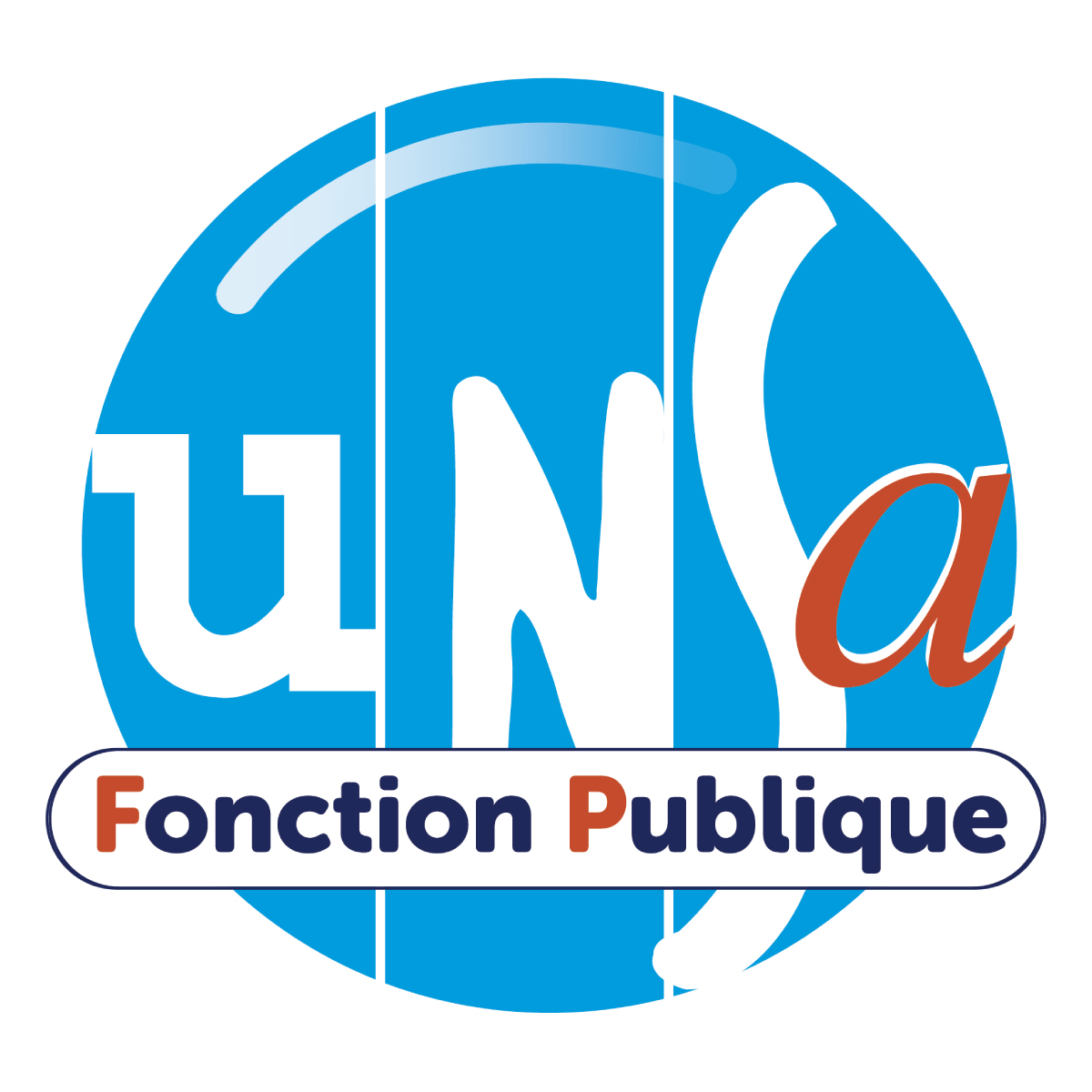 [Speaker Notes: [Note à l’animateur : cette diapo devra être supprimée à compter de janvier 2024 puisque la période dérogatoire sera terminée]

Comme le système se met en place à cette rentrée 2023, les agents qui remplissent les conditions (y compris celle de bénéficier d’un temps partiel) ne pouvaient pas anticiper le délai de six mois pour déposer leur demande. Par conséquent il y a un système dérogatoire possible jusqu’au 31 décembre 2023.
CLIC
Une fois que le module pour demander la pension partielle sera activé, les collègues qui remplissent les conditions pourront déposer leur demande de temps partiel jusqu’au 31 décembre 2023 et celle-ci aura un effet rétroactif.
CLIC]
Limite dans le temps de la retraite progressive
La seule limite est l’âge limite (67 ans)

Dure 2 ans maximum

S’arrête une fois qu’on a l’âge de partir à la retraite

S’arrête une fois qu’on a tous ses trimestres
FAUX !
FAUX !
FAUX !
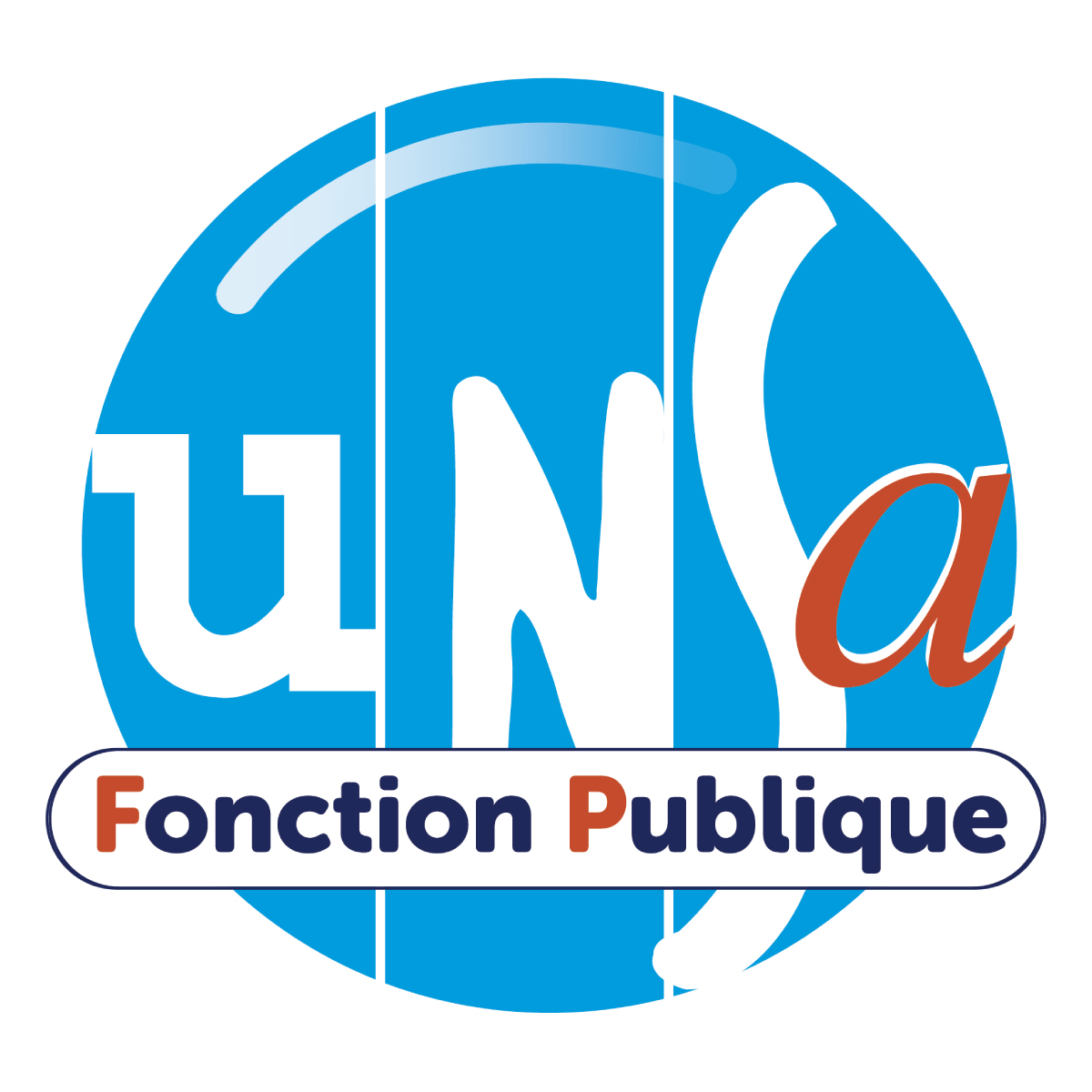 [Speaker Notes: La retraite progressive est-elle limitée dans le temps ? Voilà une question qui revient également assez souvent.
CLIC
Hormis la limite d’âge, aucune limite n’est prévue pour le bénéfice de la retraite progressive.
La limite d’âge des fonctionnaires sédentaires est de 67 ans, hormis quelques cas dérogatoires qui permettent de travailler au-delà.
CLIC
Contrairement à beaucoup d’idées reçues la retraite progressive ne dure donc pas « deux ans maximum ».  Cette confusion vient du fait qu’il est possible de la demander quand on est à deux ans de son âge de départ à la retraite.
CLIC
Par ailleurs elle ne s’arrête pas une fois qu’on a l’âge légal de départ à la retraite qui évolue entre 62 et 64 ans selon l’année de naissance suite à la réforme des retraites de 2023. Si elle est demandée et obtenue avant d’atteindre l’âge légal de départ à la retraite il est donc possible de dépasser cet âge de départ. Elle peut également être demandée après l’âge légal de départ.
CLIC
Enfin elle ne s’arrête pas non plus une fois qu’on a atteint le nombre de trimestres requis pour une carrière complète (qui sera de 172 trimestres à partir de 2027).
CLIC]
La fin de la retraite progressive
Reprise à temps plein / à temps complet(impossible de reprendre la retraite progressive par la suite)

Cumul d’emploi

Départ à la retraite à titre définitif
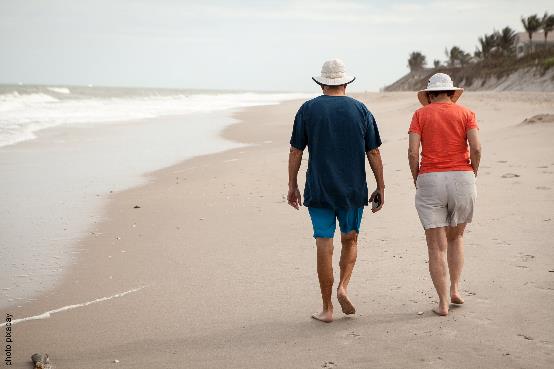 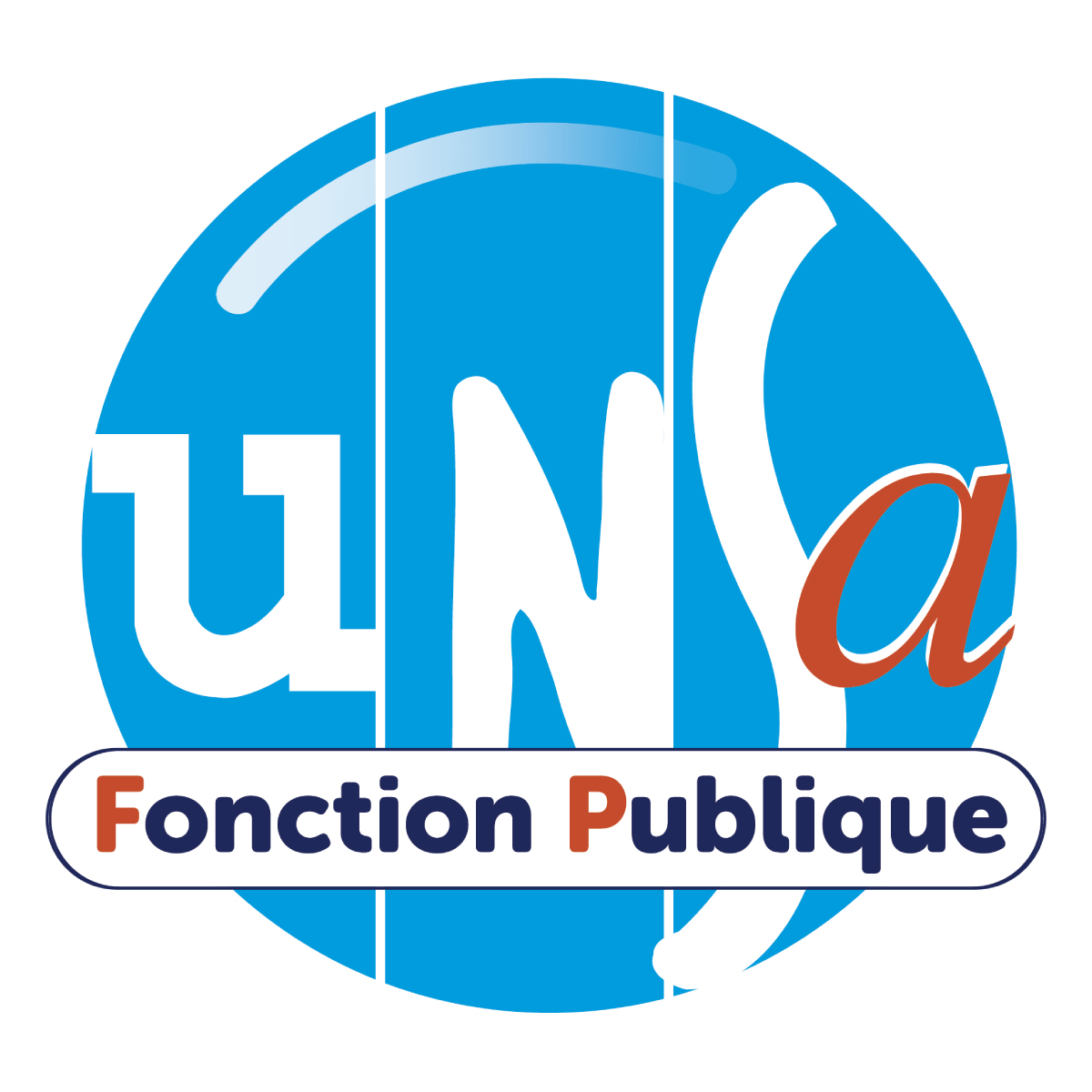 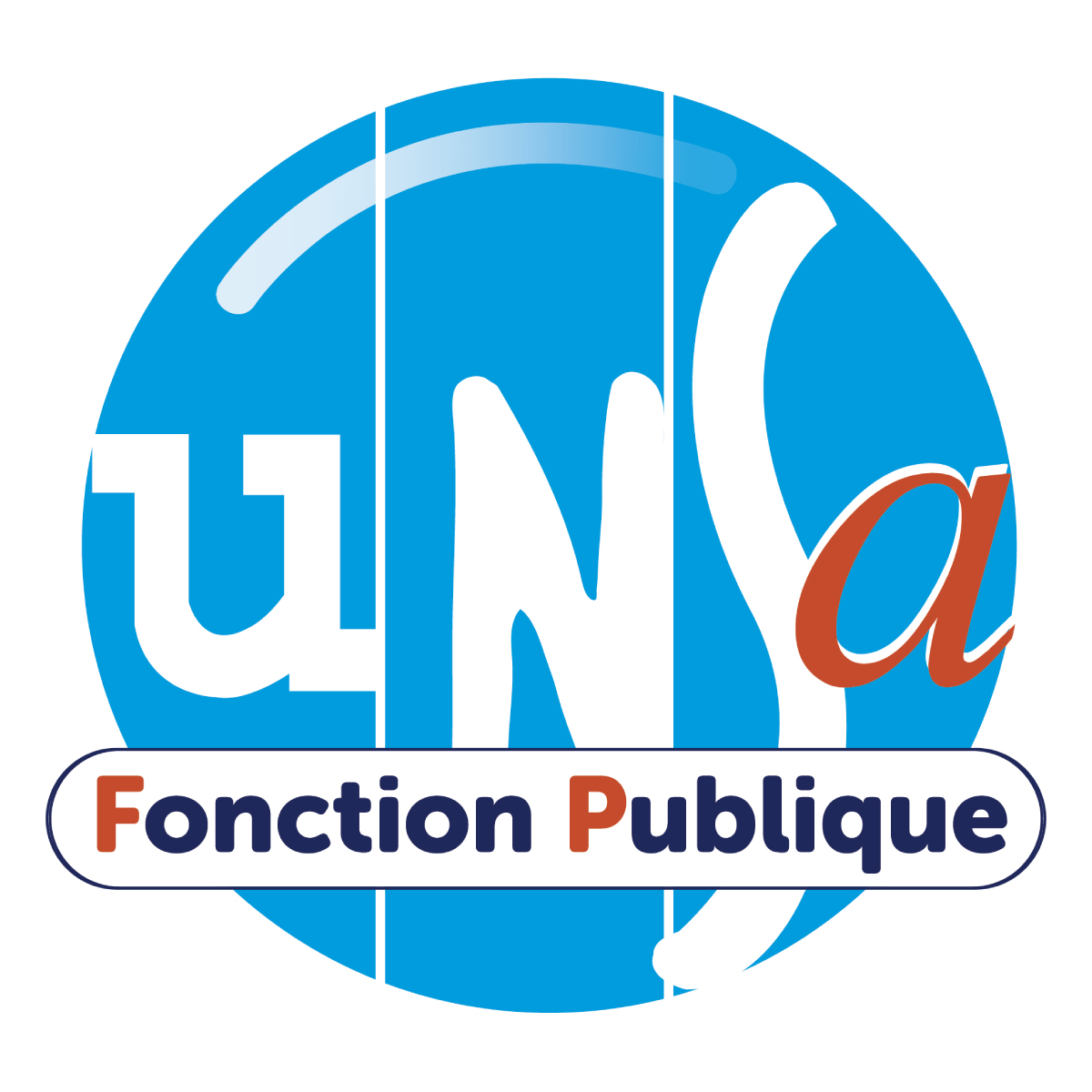 [Speaker Notes: La retraite progressive prend fin dans trois types de situations :
CLIC
En cas de reprise de l’activité professionnelle à temps plein ou à temps complet. Attention il faut savoir que dans ce cas il ne sera pas possible de reprendre ultérieurement une autre période de retraite progressive. La retraite progressive n’est pas fractionnable.
CLIC
La retraite progressive prend également fin si les conditions ne sont plus réunies, par exemple en cas de demande d’un cumul d’emploi pour exercer une activité accessoire.
CLIC
Et enfin la retraite progressive s’arrête lorsque l’on demande son départ définitif à la retraite.
CLIC]
Le calcul définitif de la pension
Nouveau calcul à la date de départ définitif à la retraite en fonction de :

Indice
Durée de service
Durée d’assurance
Bonifications
Majoration…
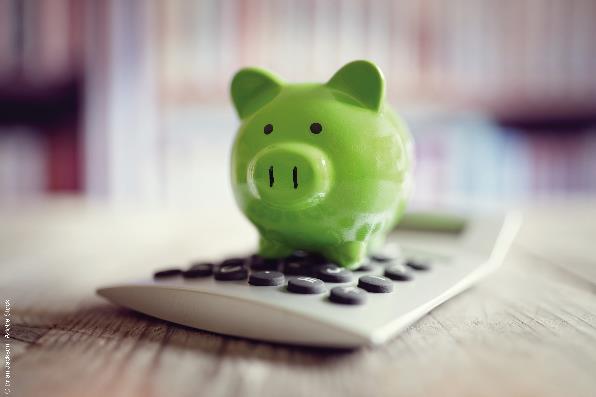 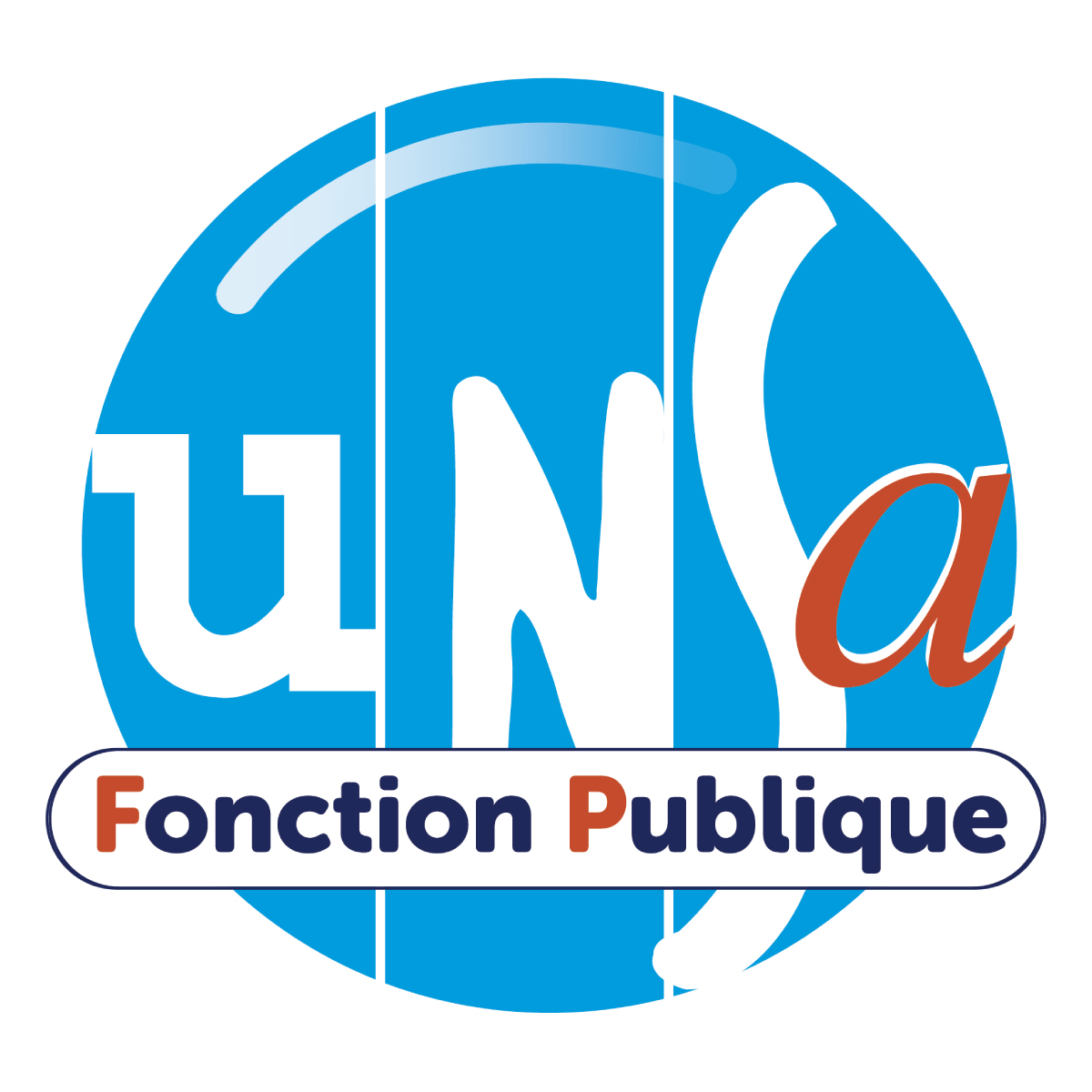 [Speaker Notes: Est-ce que la retraite progressive pénalise le calcul de la retraite définitive ? Est-ce que ce la pension partielle que l’on a perçue pendant la période de retraite progressive est déduite de la retraite définitive ? Voici une nouvelle fois deux types de questions légitimes qui sont posées fréquemment.
Je vais vous rassurer tout de suite : la réponse est non !
CLIC
Au moment du départ définitif à la retraite il y a un nouveau calcul qui se fait. Ce calcul est le calcul classique et ordinaire de la retraite. Il prend en compte tous les éléments valables au moment du départ définitif, à savoir :
CLIC
L’indice, la durée de service, la durée d’assurance, les bonifications, les majorations …
Encore une fois toutes ces notions sont beaucoup trop complexes pour être détaillées ici au cours de cette réunion qui a vocation à durer une heure maximum. Je n’en dirai donc pas plus mais je rappelle que nous restons à votre disposition à la section/ au syndicat si besoin, et en particulier si vous êtes syndiqués n’hésitez pas à nous solliciter.
CLIC]
[Speaker Notes: [Note à l’animateur : c’est le moment de faire la promotion du syndicat : adhésion, élections, etc…]


Voilà, la présentation est maintenant terminée. Si vous avez trouvé toutes ces infos utiles n’hésitez pas à parler de l’Unsa à vos collègues.
Je vais arrêter le partage d’écran et maintenant vous allez pouvoir poser vos questions.]